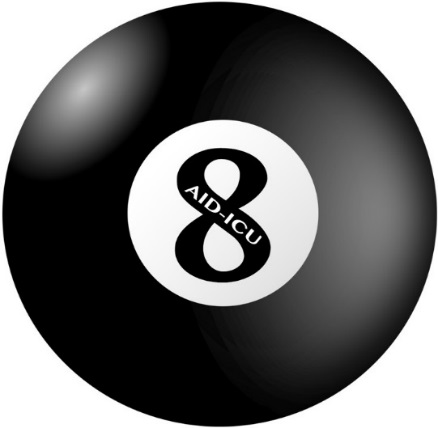 Antipsykotisk behandling af delirium på intensivafdeling
(Agents Intervening against Delirium in the Intensive Care Unit (AID-ICU))
Nina Christine Andersen-Ranberg (koordinerende investigator)
Lone Musaeus Poulsen (sponsor)
Anæstesiologisk afdeling og intensivafsnit
Sjællands Universitetshospital, Køge
Email: aid-icu@cric.nu
www.cric.nu/aid-icu
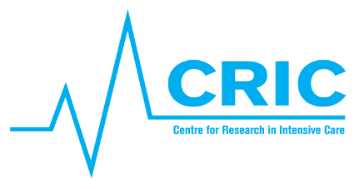 Delirium på intensivafdeling
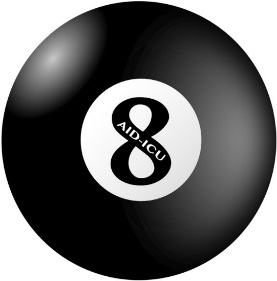 Incidensen af delirium blandt kritisk syge patienter er 32-84%1,2
Delirium er associeret med:
Øget morbiditet3,4
Flere dage i respirator
Længere indlæggelse
Mere krævende pleje
Lavere funktionsniveau på længere sigt
Dårligere kognitiv funktion
Og er desuden en uafhængig markør for mortalitet5
Delirium er omkostningsfuldt for individet og samfundet
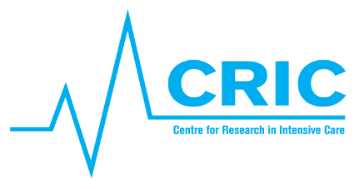 1) Salluh, J.I., et al., Outcome of delirium in critically ill patients: systematic review and meta-analysis. BMJ, 2015. 350: p. h2538.
2) Brummel, N.E., et al., Delirium in the ICU and subsequent long-term disability among survivors of mechanical ventilation. Crit Care Med, 2014. 42(2): p. 369-77.
3) Pandharipande, P.P., et al., Long-term cognitive impairment after critical illness. N Engl J Med, 2013. 369(14): p. 1306-16.
4) Lat, I., et al., The impact of delirium on clinical outcomes in mechanically ventilated surgical and trauma patients. Crit Care Med, 2009. 37(6): p. 1898-905.
5) Ely, E.W., et al., Delirium as a predictor of mortality in mechanically ventilated patients in the intensive care unit. JAMA, 2004. 291(14): p. 1753-62.
Aktuelle guidelines
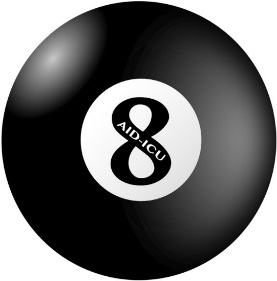 Dansk Selskab for Anæstesiologi og Intensiv Medicin 
The Intensive Care Society i Storbritannien
Tyske guidelines
Haloperidol
Olanzapin
Risperidon
The American College of Critical Care Medicine og the Society of Critical Care Medicine (USA)
Ingen evidens for haloperidol
Olanzapin reducerer muligvis varigheden af delirium
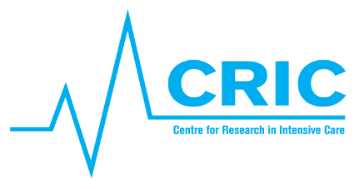 AID-ICUs målsætning
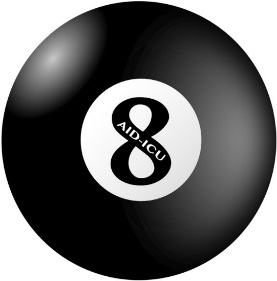 At vurdere haloperidols positive og negative virkninger ved behandling af kritisk syge voksne med delirium
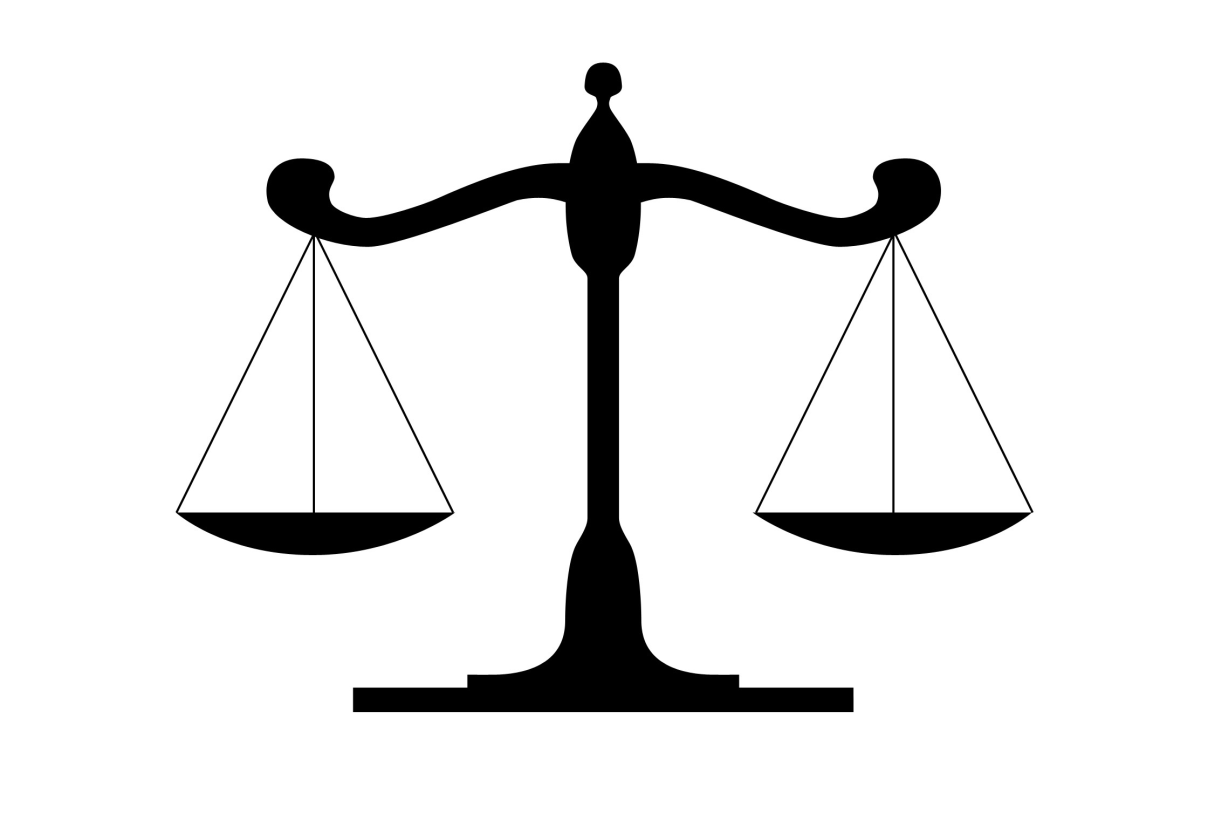 Ulemper
Fordele
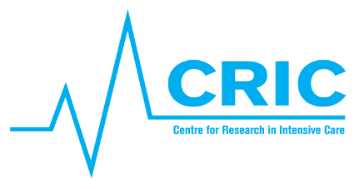 Mortalitet
Design
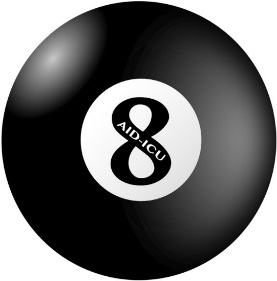 1000 patienter
Interventionsgruppe
Kontrolgruppe
Haloperidol 2.5 mg x 3 pr dag
Placebo: isotonisk saltvand
Primært outcome: Dage i live og ude af hospital i de første 90 dage
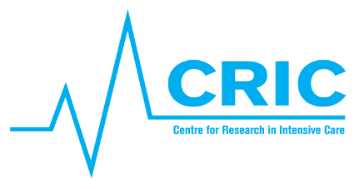 Screening - nøglebudskab
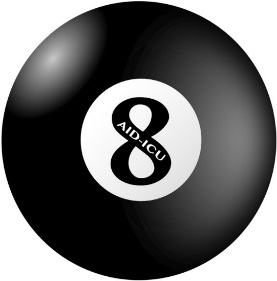 To daglige screeninger for delirium bør implementeres som standard care:
1 gang i løbet af dagvagten
1 gang i løbet af aftenvagten
 Screen med et valideret screeningsværktøj  CAM-ICU eller ICDSC
 Når en patient diagnosticeres med delirium check om patienten opfylder inklusionskriterierne
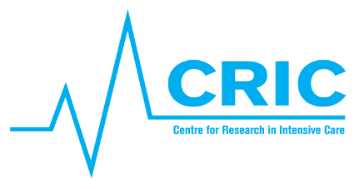 CAM-ICU
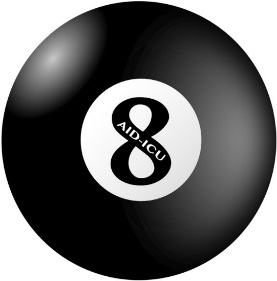 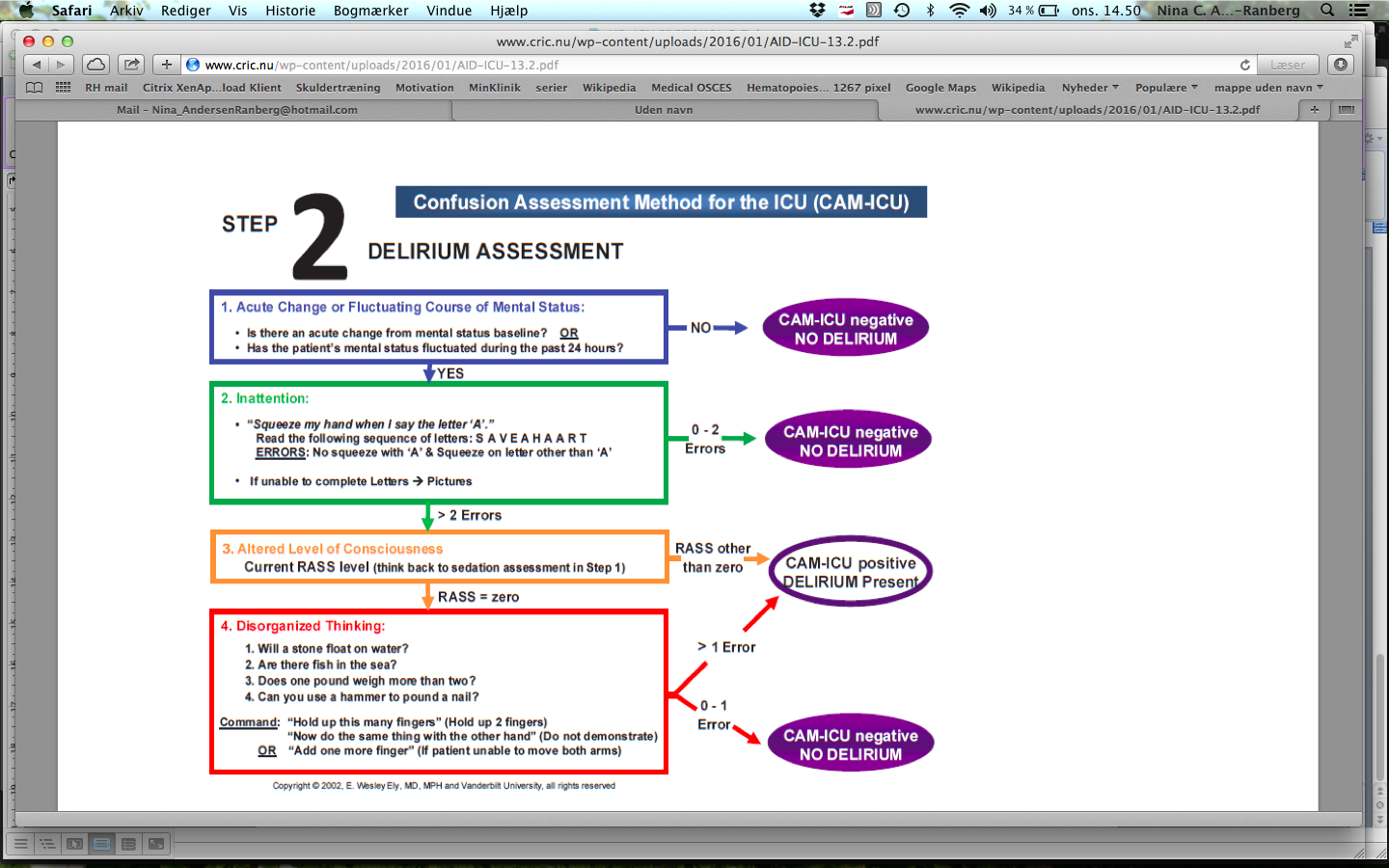 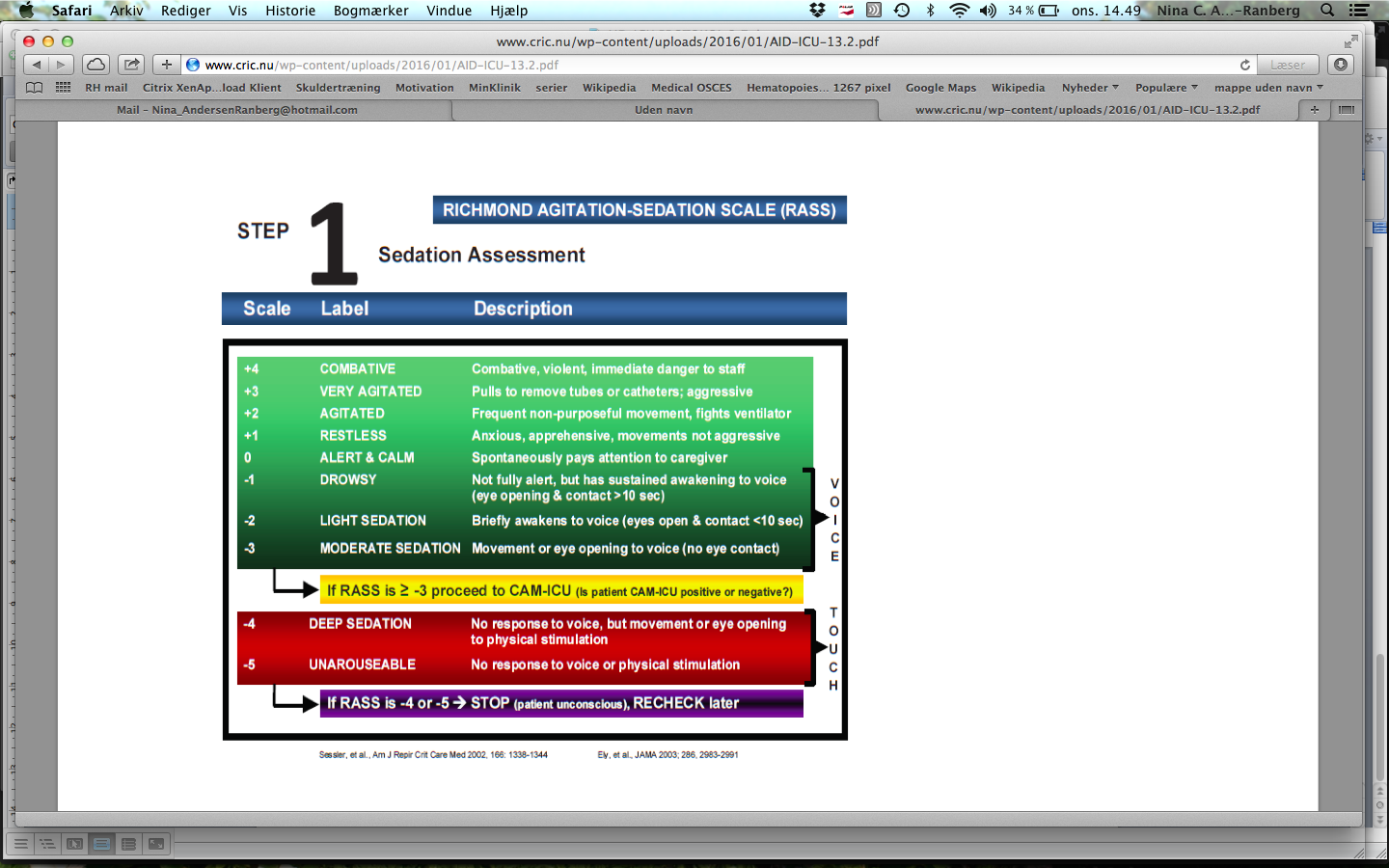 ICDSC
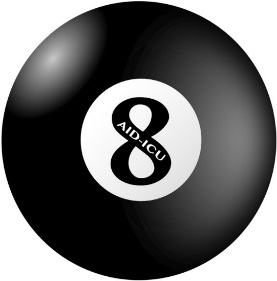 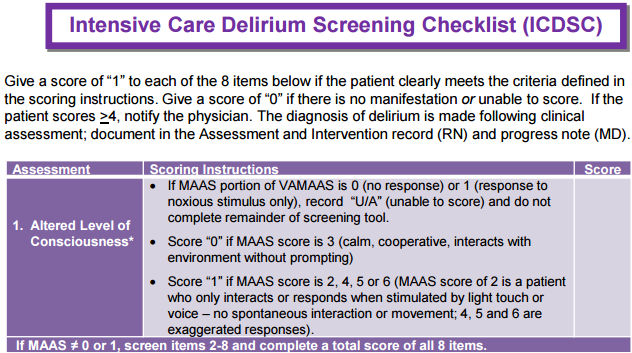 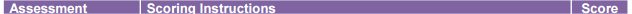 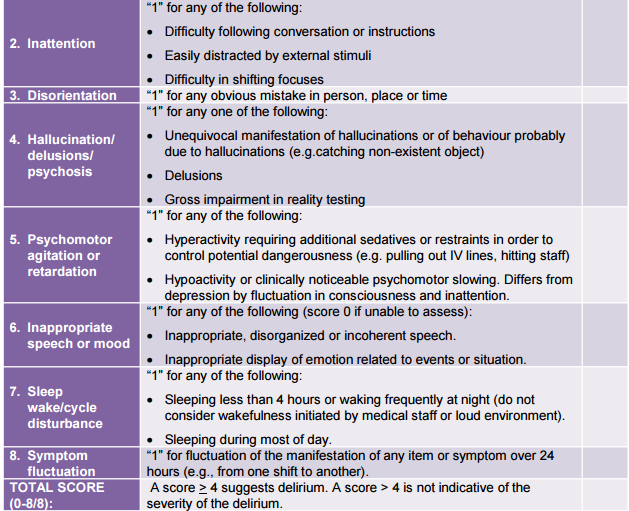 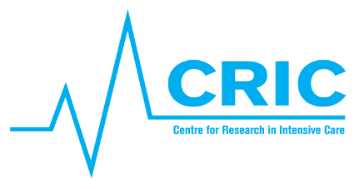 Inklusionskriterier
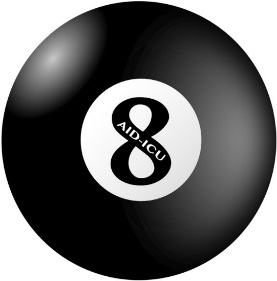 Akut indlæggelse på intensivafdeling
 Mindst 18 år
 Diagnosticeret delirium med valideret screeningsværktøj (CAM-ICU, ICDSC)

Alle patienter som opfylder inklusionskriterier skal screenes for inclusion i AID-ICU database. Hvis patienten opfylder en eller flere eksklusionkriterie, registreres det I database og patienten bliver ikke inkluderet i studiet.
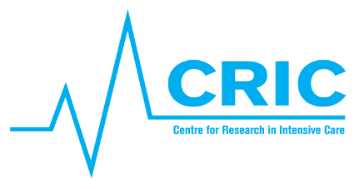 Eksklusionskriterier
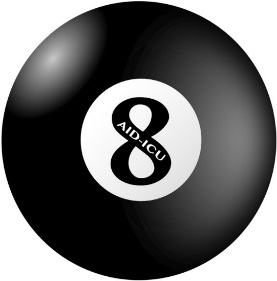 Kontraindikationer til haloperidol
 Habituel antipsykotisk behandling eller behandling med antipsykotika på intensivafdelingen 
 Permanent inhabil (fx demens, mentalt retarderet)
 Delirium-scoring ikke mulig (sprogbarriere, blind, døv)
 Aktiv behandling  indstillet eller hjernedød
 Fertile kvinder (<50 år) med positiv urin- eller plasma-hCG
 Patienter under tvang fra myndigheder
 Patienter med alkohol-induceret delirium (delirium tremens)
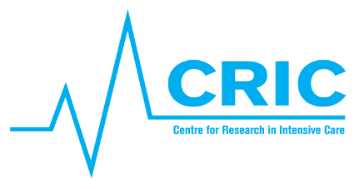 Intervention
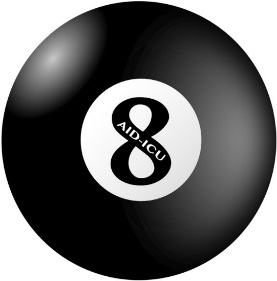 Akut indlæggelse på intensiv
Delirium- positiv
Deliriumscreening x 2 dagligt
Haloperidol 2.5 mg (0.5ml) x 3
Screening
Møder ikke eksklusionskriterier
Randomisering
Placebo: NaCl 0.5 ml  x 3
P.n. haloperidol/placebo op til totalt 20 mg dagligt
(5 ekstra doser)
Escape-medicin: 
Propofol, benzodiazepiner og dexmedetomidin/α2-agonist
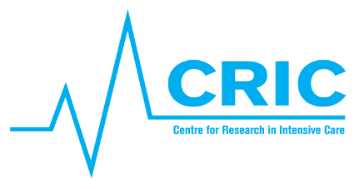 Pausering og stop
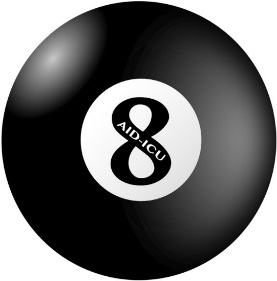 Kriterier for pausering: negativ morgen- og aftendeliriumscore på samme dag
ELLER uforklaret koma (efter al anden relevant medicin er seponeret)

Kriterier for interventions-stop: 
 Udskrivelse fra intensivafdelingen
 Overflytning til en anden intensivafdeling (ikke-AID-ICU site)
 Den maksimale interventionstid på 90 dage nås
 Død
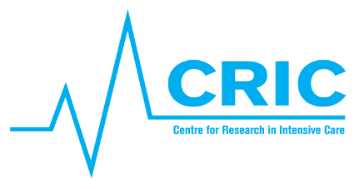 Forsøgsmedicin
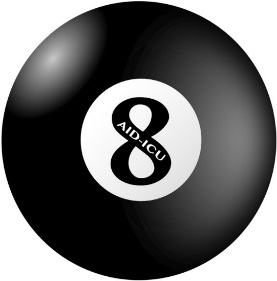 Uddeles fra databasen med et fælles login
 Pakker á 3 ampuller tildeles patienten
 Ekstra pakker kan hentes efterhånden

 Undervisningsmateriale kan findes på www.cric.nu/aid-icu
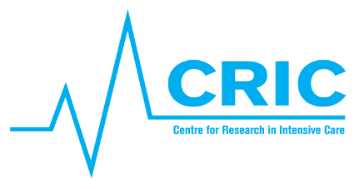 Forsøgsmedicin
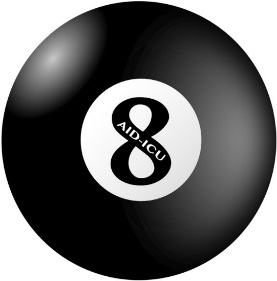 Gå til www.cric.nu
 Klik på AID-ICU trial
 Klik på Trial Medication
 Fælles login med site ID og kode
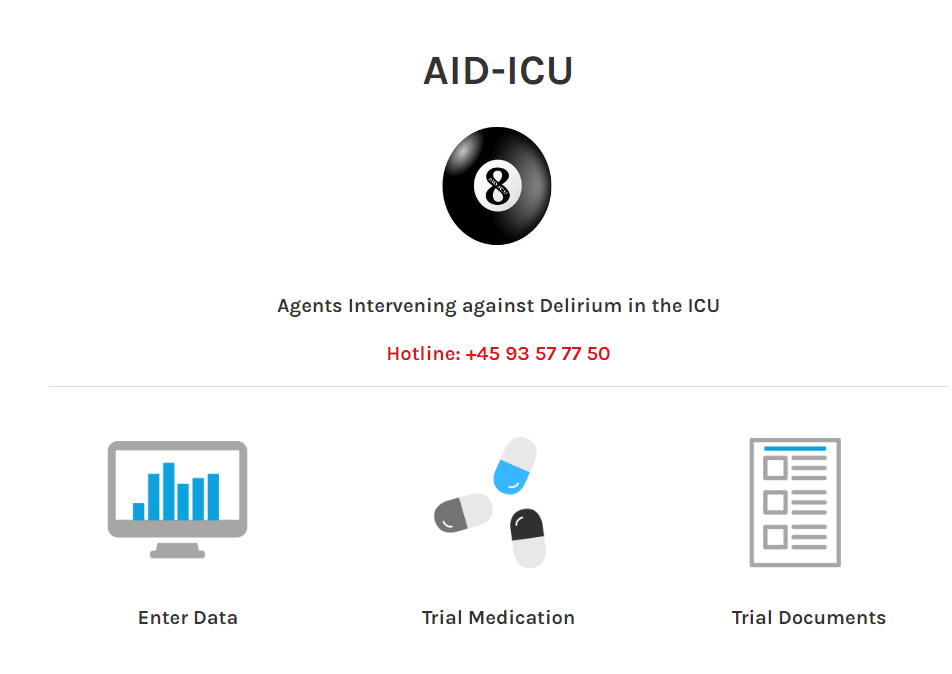 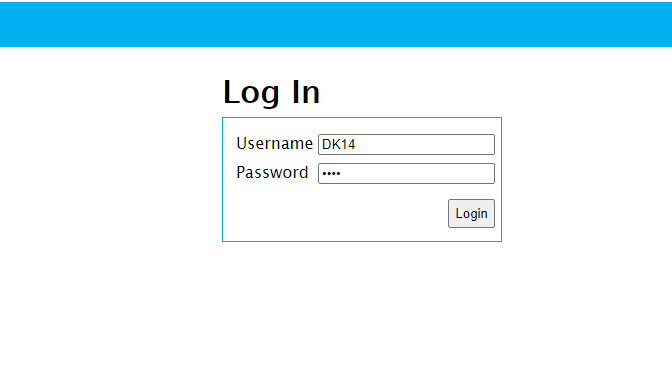 Dispensering af medicin
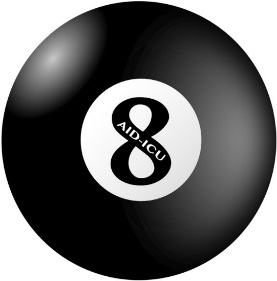 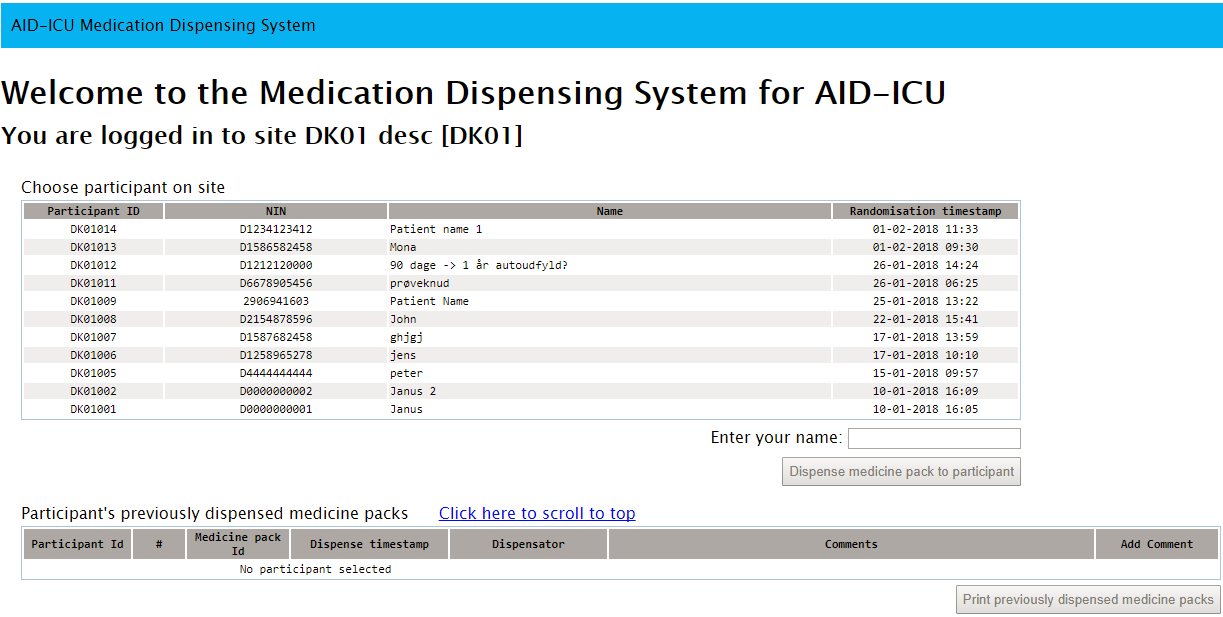 Dispensering af medicin
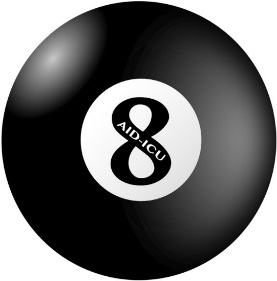 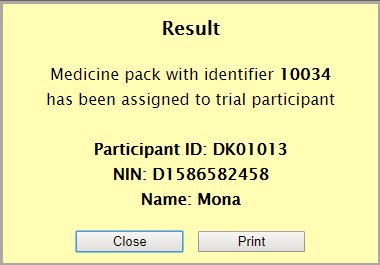 Patienten trækkes ud af studiet
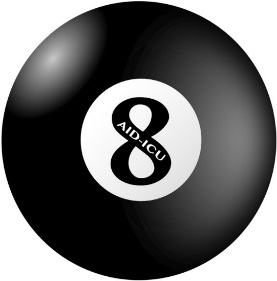 En patient kan trækkes ud af studiet hvis:
Der ikke gives samtykke fra forsøgsværger, pårørende eller patient 
Patienten oplever alvorlige bivirkninger som skønnes at være relateret til forsøgsmedicinen (SAR og SUSAR) 
Klinikeren vurderer i samråd med koordinerende investigator at det er til patientens bedste
Patienten efter inklusion bliver tvangsindlagt. 
Patienten efter inklusion udvikler QTc forlængelse

Udfyld withdrawal withdrawal form eCRF (www.cric.nu/aid-icu)
Fortsæt dataindsamling medmindre der ikke gives samtykker hertil.
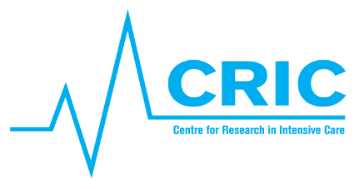 90-day follow-up
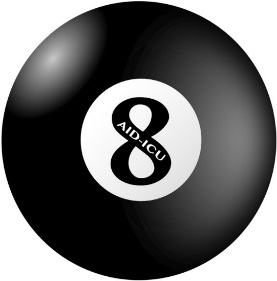 www.cric.nu/aid-icu

Mortality (including date of death)

Discharge from hospital (date of discharge)

Readmission to hospital (days readmitted within the 90-day period)
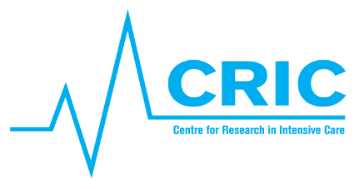 One-year follow-up
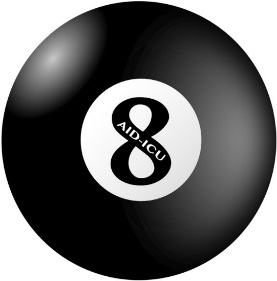 www.cric.nu/aid-icu

Mortality (also drawn from the CPR registry in Denmark)

EuroQoL (EQ-5D-5L + EQ-VAS)

RBANS (Cognitive function score) at selected sites
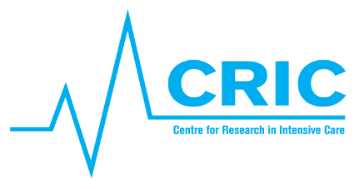 Mere information?
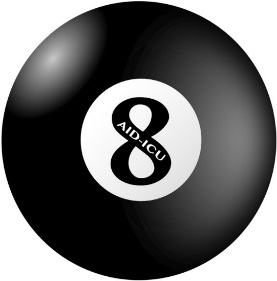 www.cric.nu/aid-icu
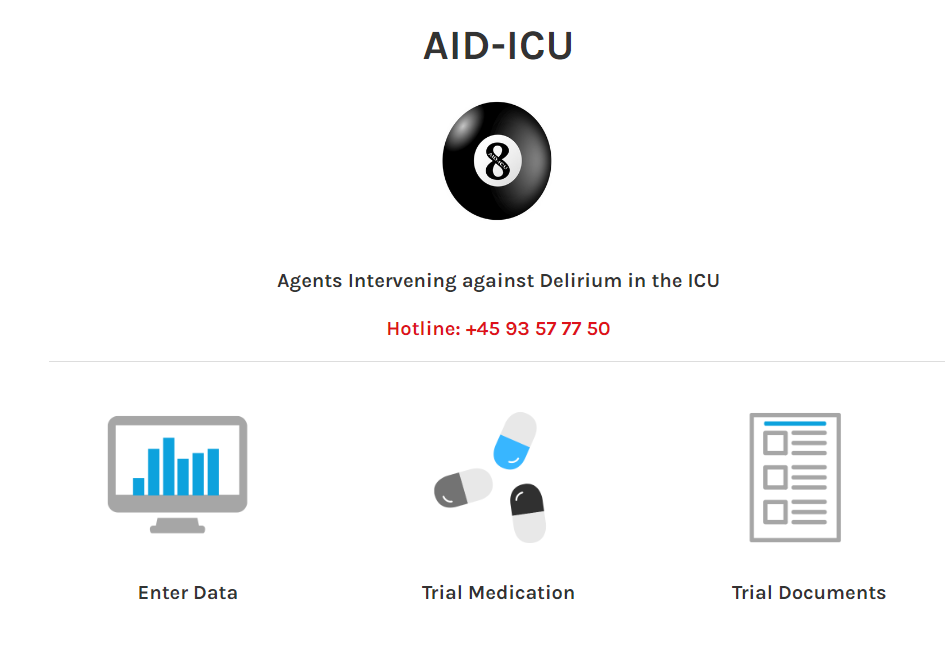 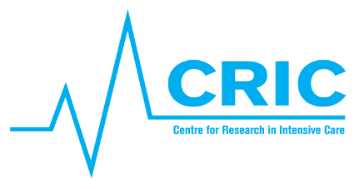 Kontakt
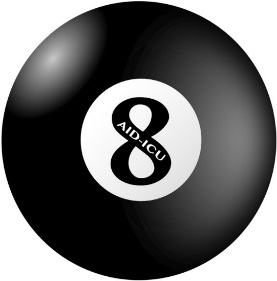 Ring til AID-ICU hotlinen på:

+45 9357 7750
Tilgængelig 24/7
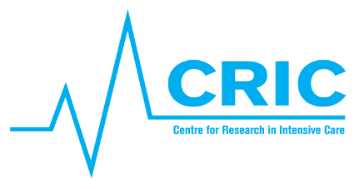